Figure 2. Photomicrographs of coronal sections (2.68 mm and 2.22 mm anterior to bregma) showing the microdialysis probe ...
Cereb Cortex, Volume 15, Issue 12, December 2005, Pages 1877–1886, https://doi.org/10.1093/cercor/bhi066
The content of this slide may be subject to copyright: please see the slide notes for details.
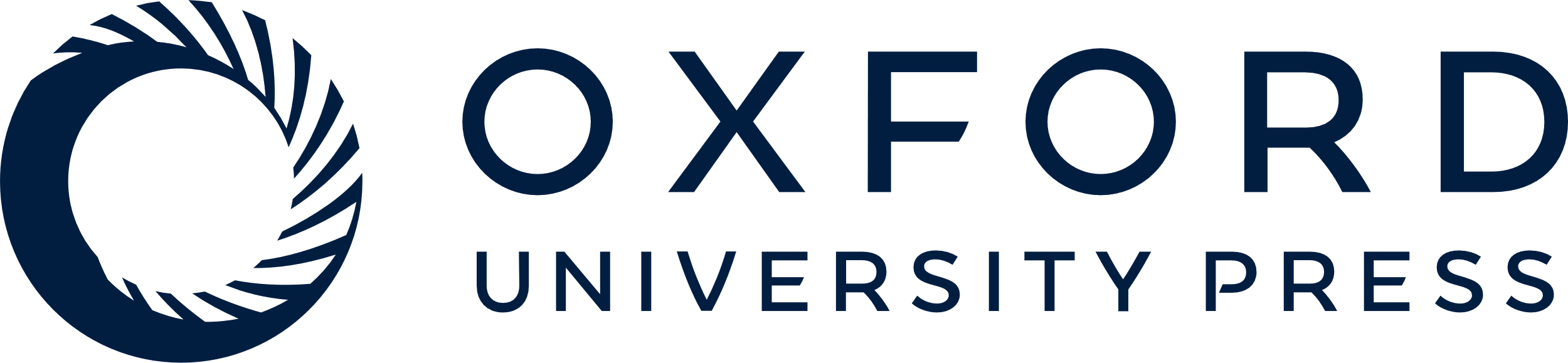 [Speaker Notes: Figure 2. Photomicrographs of coronal sections (2.68 mm and 2.22 mm anterior to bregma) showing the microdialysis probe trace in the medial prefrontal cortex. The arrows indicate tissue next to the probe that was not damaged by previous neurotoxic lesion procedure (for details see the Materials and Methods and Results sections).


Unless provided in the caption above, the following copyright applies to the content of this slide: © The Author 2005. Published by Oxford University Press. All rights reserved. For permissions, please e-mail: journals.permissions@oupjournals.org]